Challenge for HackaTUM 2023
Improve your developer life 2.0
Helena Klause, ML Engineer @ JetBrains
[Speaker Notes: This Title slide is ideal for starting your presentation.

To keep the template design consistent, please paste text from another source using Paste without formatting (right-click or menu Edit).]
JetBrains: The Drive to Develop
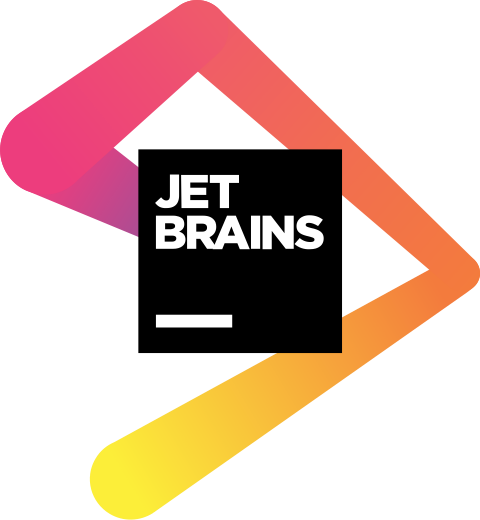 We make professional software development a more productive and enjoyable experience. 

Code is our passion.
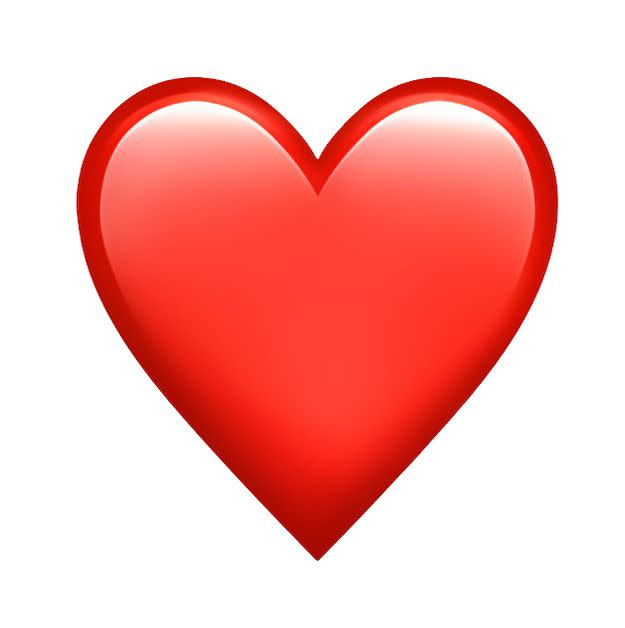 [Speaker Notes: We’re JetBrains
Programming tools and IDEs
20+ products
1500+ developers
400+ in Munich, Germany
Develop productivity & happiness!]
15.9M+users
Our History
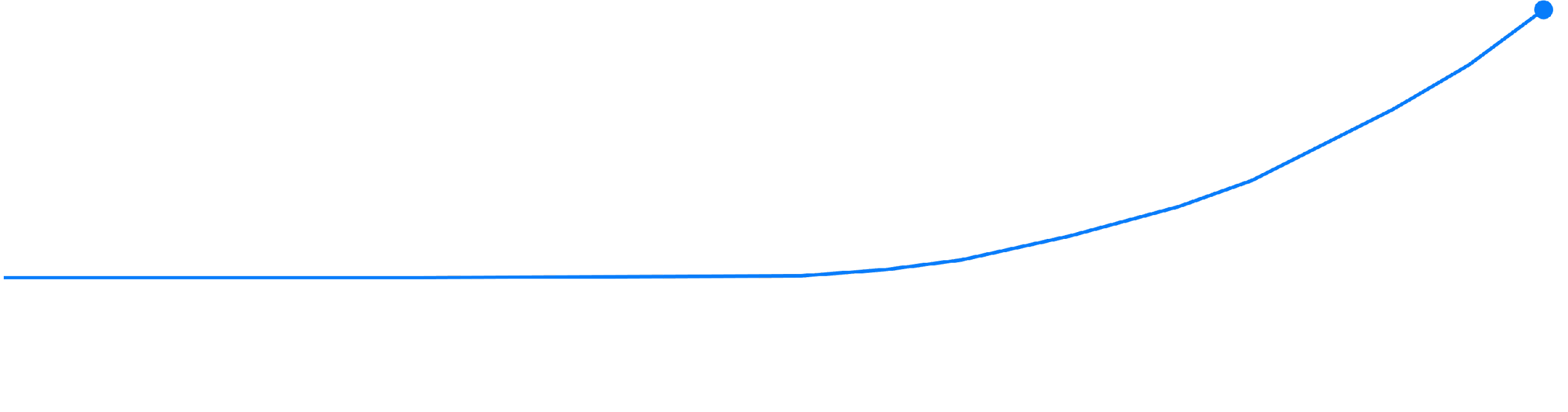 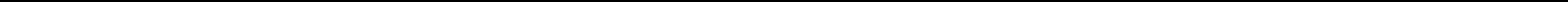 2000
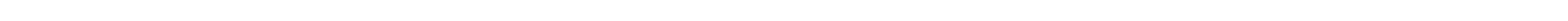 2001
2002
2003
2004
2005
2006
2007
2008
2009
2010
2011
2012
2013
2014
2014
2016
2017
2018
2019
2020
2021
2022
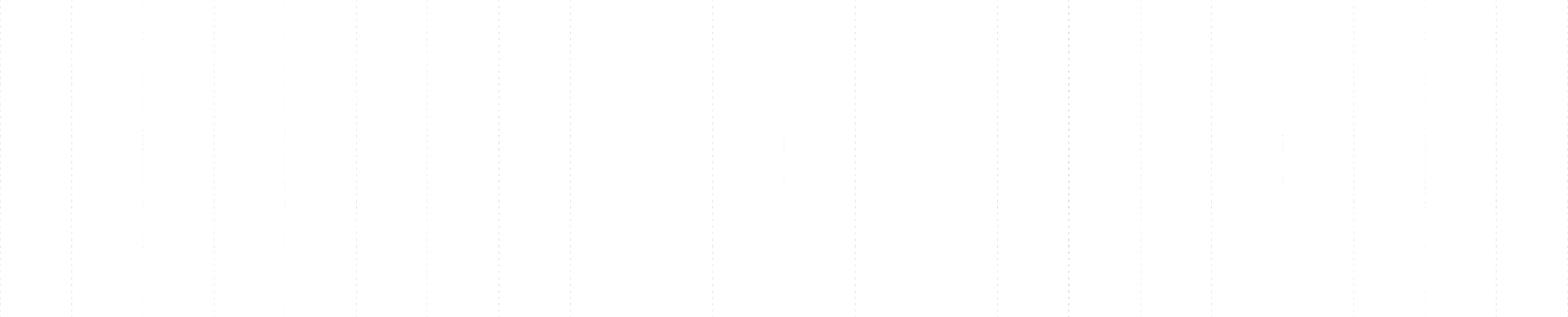 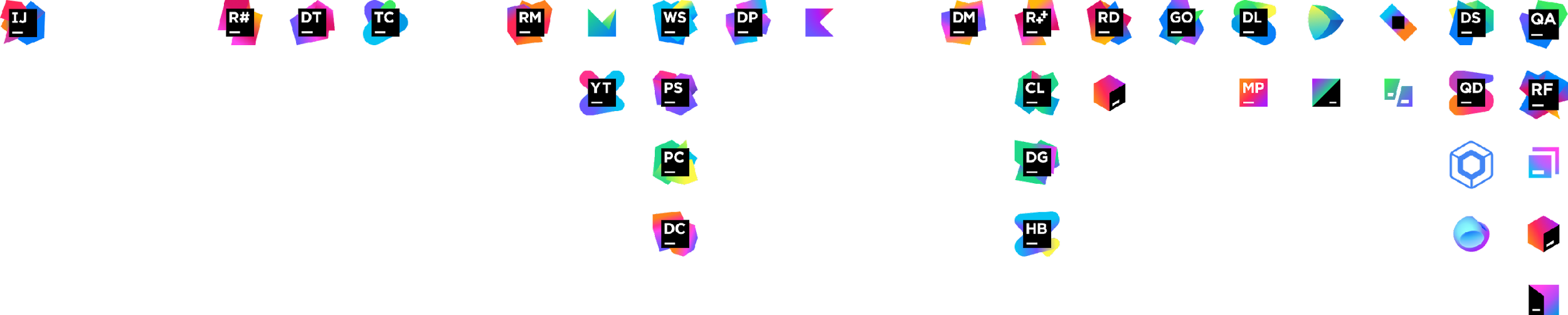 IntelliJ IDEA
ReSharper
dotTrace
TeamCity
RubyMine
MPSYouTrack
WebStormPhpStormPyCharmdotCover
dotPeek
Kotlin
dotMemory
ReSharper C++CLionDataGripHub
JetBrainsRiderToolboxApp
GoLand
DataloreMarketplace
SpaceJetBrainsAcademy
KtorCodeWith Me
DataSpelQodanaComposeMultiplatformFleet
AquaRiderFlowWritersideToolboxEnterpriseLicenseVault
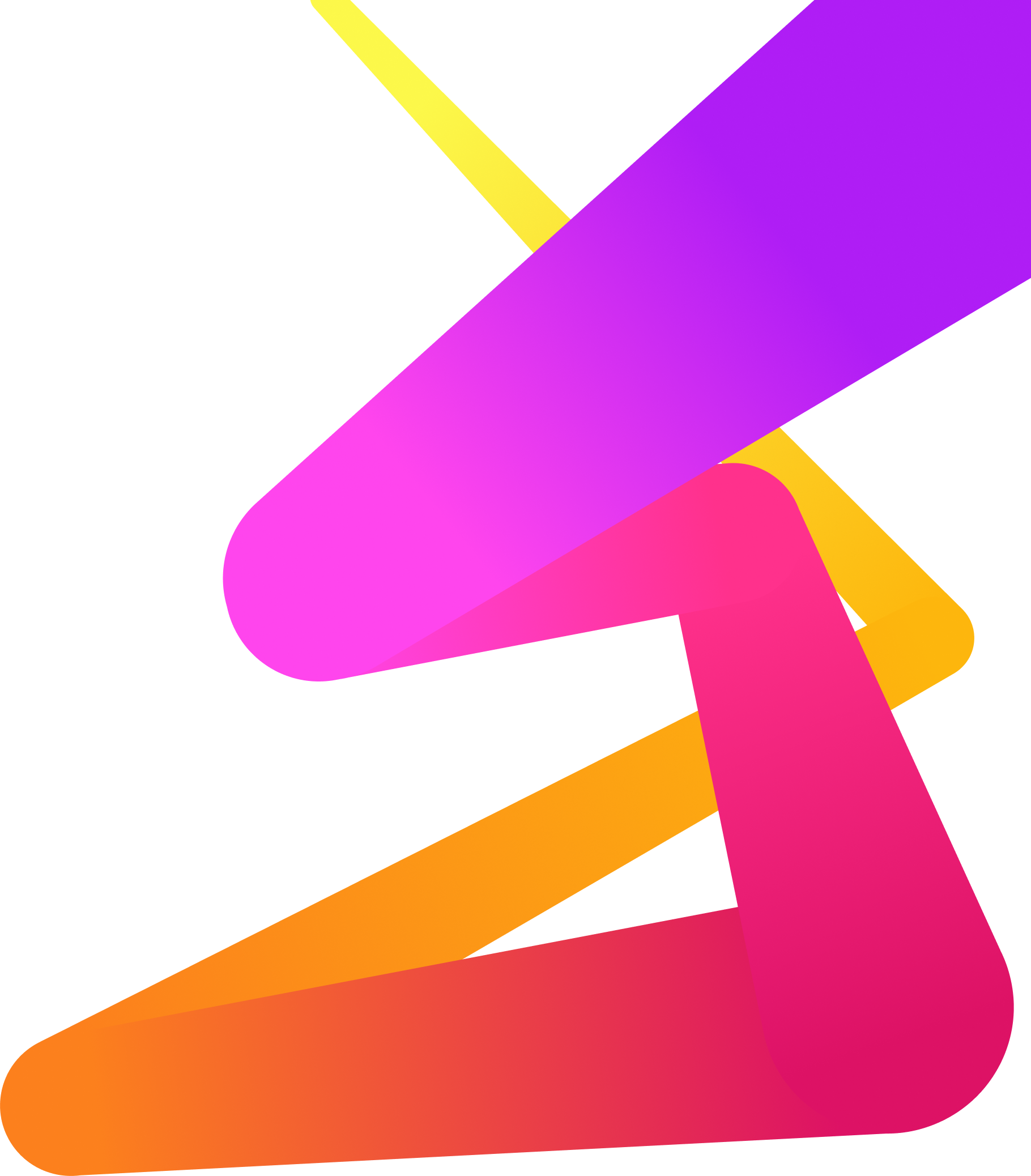 JetBrains by the numbers
1.9K+
—JetBrainers
12
—offices, including Munich and Berlin!
1.5M+
—students in academia received a complimentary JetBrains Educational Pack.
91K+
—teachers in academia received a complimentary JetBrains Educational Pack.
871K+
—students received a special discount for their JetBrains licenses renewal upon graduating.
[Speaker Notes: JetBrains’ presence in Europe 
Information about JetBrains internship]
If you want to help developers,
this track is for you!
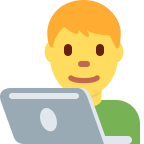 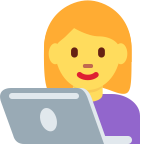 Improve your developer life
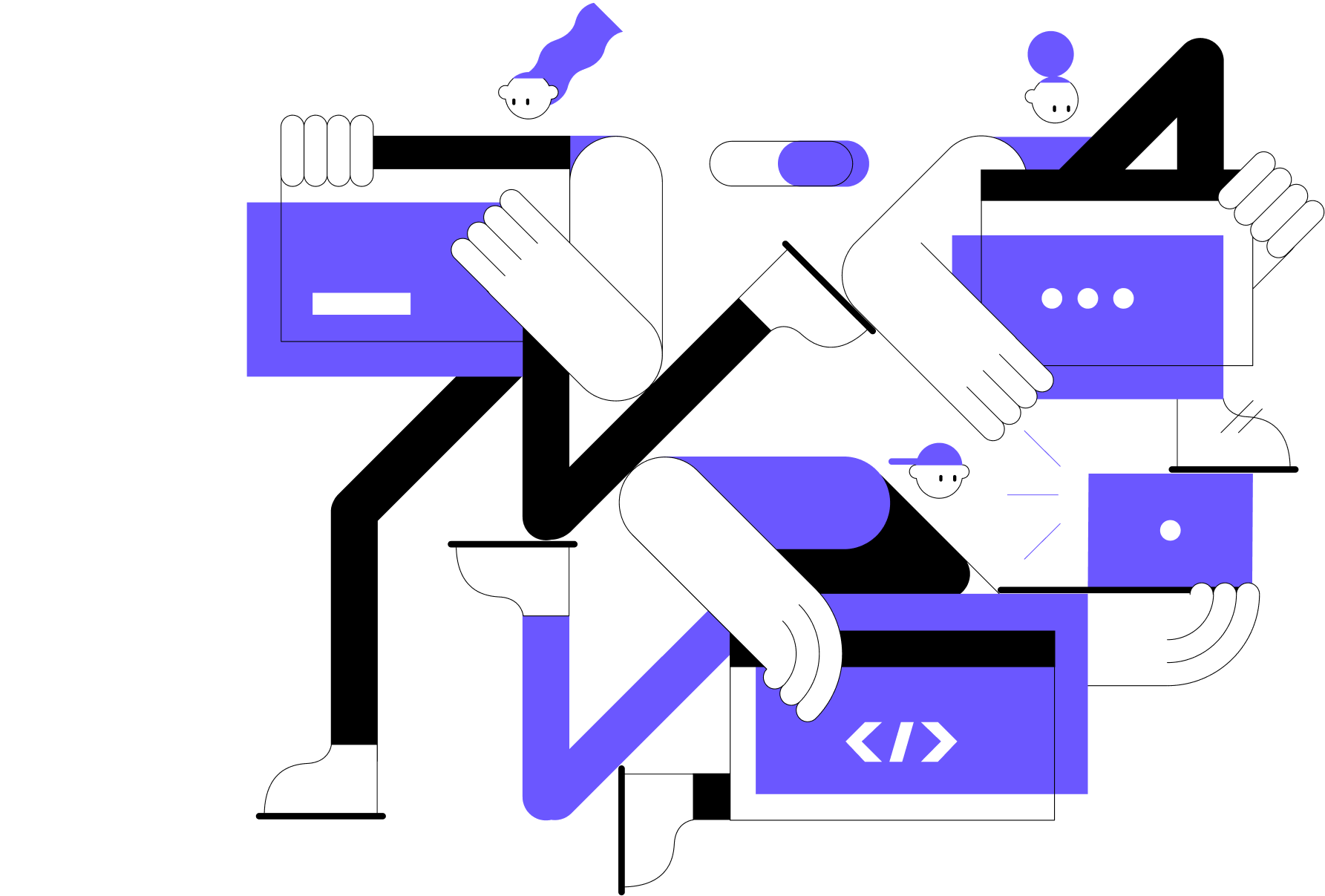 Test routine creator
Code review helper
Git command suggester
Refactoring suggester
Code readability checker
The only constraints …
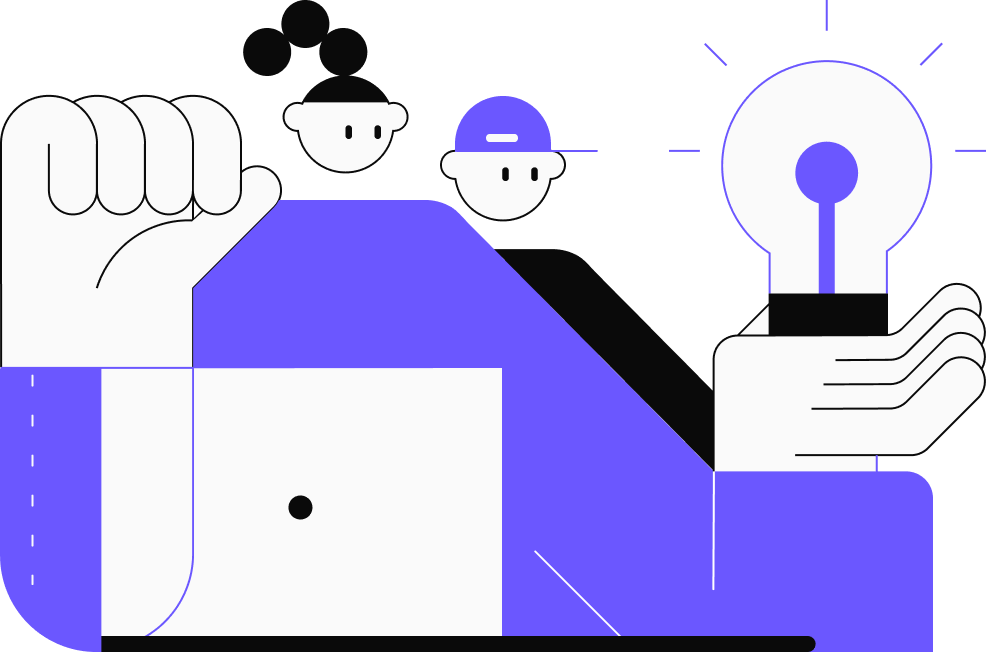 Live demo
Ideas how to extend your solution
Cool AI-based features
Integration with JetBrains Tools
Go wild and have fun …
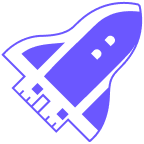